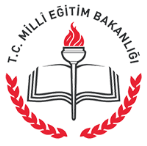 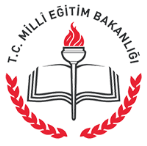 T.C.
GEBZE KAYMAKAMLIĞI
İLÇE MİLLİ EĞİTİM MÜDÜRLÜĞÜ
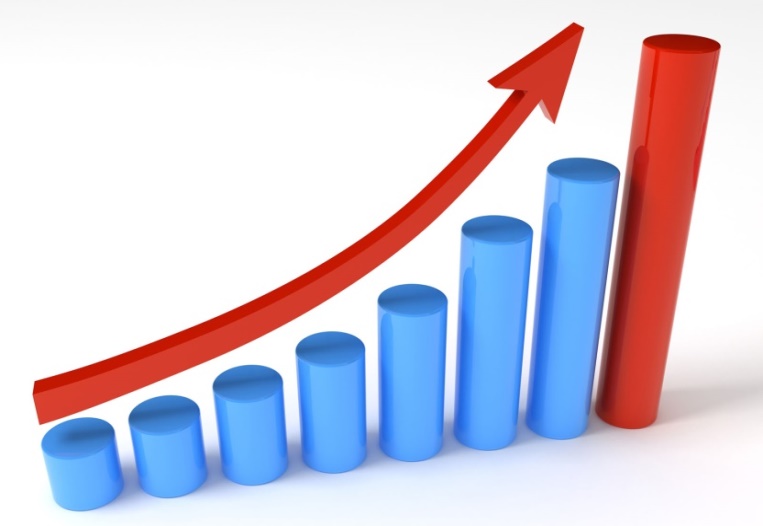 2017-2018 EĞİTİM ÖĞRETİM YILI
SENE BAŞI OKUL MÜDÜRLERİ TOPLANTISI
.: AĞUSTOS 2017 :.
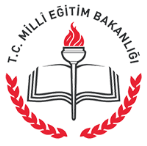 2017-2018 EĞİTİM-ÖĞRETİM YILI SENE BAŞI OKUL MÜDÜRLERİ TOPLANTI GÜNDEM MADDELERİ
Eğitim Öğretim faaliyetlerinin planlanması,
Yeni öğretim programları ile ilgili çalışmalar,
Ders araç-gereç ve yardımcı materyalleri,
Öğrenci başarısını ve eğitim kalitesini arttırıcı çalışmalar,
Zümre toplantılarının amacına uygun yapılması,
Ücretsiz ders kitapları,
Taşımalı eğitim,
Sosyal ve kültürel etkinlikler (geziler, animasyon, 4D sunumları, vb.),
Ders dışı eğitim faaliyetleri ve kulüp çalışmaları,
TEOG VE LYS yerleştirme sonuçları,
Destekleme ve yetiştirme kursları,
Öğrenci kayıt işlemleri ve okul aile birliği çalışmaları,
Tadilat ve onarımlar,
Öğretmen personel iş ve işlemleri,
Ücretli öğretmenleri SGK işlemleri ve karşılaşılacak cezalar,
İş sağlığı ve güvenliği çalışmaları,
Nöbet uygulamaları, öğrenci davranışları,
Dilek, temenni ve kapanış.
.: GEBZE   İLÇE   MİLLİ EĞİTİM MÜDÜRLÜĞÜ :.
Millî Eğitim Bakanlığı

Müfredat Yenileme
ve
Değişiklik Çalışmaları
©MEB_TTKB
MEB logosu
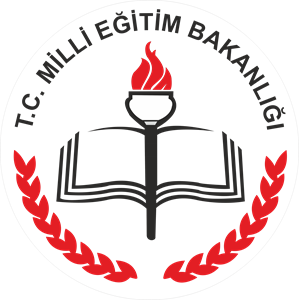 Müfredat Yenileme ve Değişiklik Çalışmalarımız Üzerine…
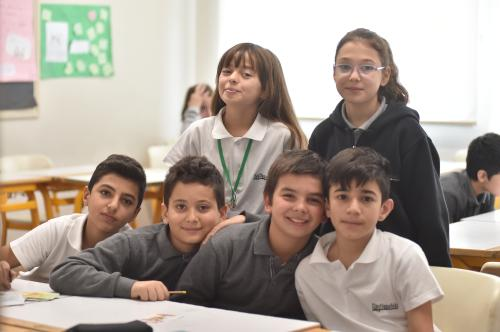 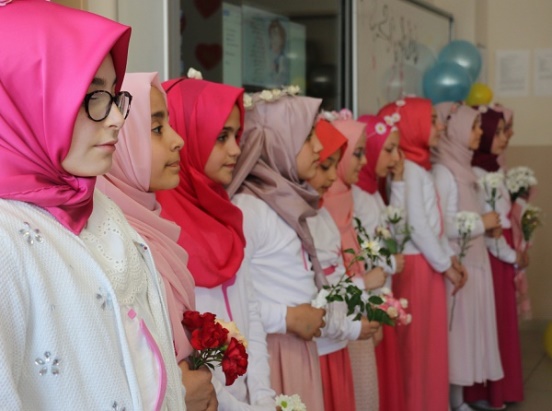 #yarıniçinbugünden
©MEB_TTKB
ANA HATLARIYLA SUNUMUN MUHTEVASI
Müfredatlar Neden Yenilendi?
Müfredatlar Nasıl Yenilendi?
Yenilenen Müfredatlarda Ne Yapıldı?
YENİLEME GEREKÇELERİ
ÇALIŞMA SÜRECİ
YAPILAN ÇALIŞMALARDA ODAKLAR
1
6
2
5
3
4
2018-2019’da Yeni Programlara Geçebilmek İçin…
YAPILMASI GEREKEN HAZIRLIKLAR
7
Derslerden Örneklerle Öne Çıkan Yenilikler Nelerdir?
Çalışmalar Sonucunda  Hangi Müfredatlar Yenilendi?
2017-18 Eğitim Öğretim Yılında Süreç Nasıl Devam Edecek?
ÇIKTILAR
YAPILAN HAZIRLIKLAR
DEĞİŞİKLİKLERDEN SATIRBAŞLARI
©MEB_TTKB
Müfredatlar Neden Yenilendi?YENİLEME GEREKÇELERİ
1
2
3
4
PRATİK BİLGİ
DEĞERLERİMİZ
BECERİ ve YETKİNLİKLER
GÜNCEL NİTELİKLER
Hayata dair ve hayat için; işlevsel, pratik ve değerlerimizle paralel ve onları kapsayan bilgi ve beceriler kazandırmak için…
Ulusal ve uluslararası belgelerde tanımlanmış yeterlilikleri kazandırmak, PISA ve TIMMS gibi uluslararası  değerlendirme sınavlarında çocuklarımızın eksiklerini giderip desteklemek için…
Sosyokültürel hayat ile bilim ve teknolojideki değişim ve gelişmelerin gerekli kıldığı vasıfları kazandırarak millî ve uluslararası düzeylerde varlık gösterebilen donanımlı bireyler yetiştirmek için…
İnsanımızın ve insanlığın ortak  değerlerini kazandırmak ve benimsetmek için…
©MEB_TTKB
Yenilenen Müfredatlarda Ne Yapıldı?YAPILAN ÇALIŞMALARDA ODAKLAR
1
2
3
4
SADELEŞTİRME
GÜNCELLİk SAĞLAMA
AHENK VE BÜTÜNLÜK KURMA
YERLİ VE MİLLÎ DEĞERLERİ katma
Müfredatlar fazlalıkları sadeleştirme, yoğunlukları ise seyreltme suretiyle hafifletildi. «Öz»ün «tam» olarak kazandırılması hedeflendi.
Temel değer, bilgi, beceri, yeterlilik, yetkinlik, tutum ve davranışlar birbirleriyle uyumlu bir bütünlüğe kavuşturuldu.  Ayrı ayrı olmaktan ziyade ahenkli bir bütünlüğe ulaşmak hedeflendi.
Değerlerimize uygun olmayan unsurlar ayıklandı, müfredatlar ile değerlerimiz arasında bağ oluşturuldu.
Güncel, yeni ve canlı evsaf dokusu belirlendi. Çocuklarımıza kazandırılacak bu niteliklere uygun içerikler istikametinde bir güncelleme hedeflendi.
©MEB_TTKB
Müfredatlar Nasıl Yenilendi?ÇALIŞMA SÜRECİ
1
2
3
4
BAKAN ONAYI
TTKB ÇALIŞMALARI
KOMİSYON ÇALIŞMALARI
KAMUOYU TARTIŞMALARI
Talim ve Terbiye Kurulunun onayından geçen programlar,  arza sunuldu ve onaylandı.
Gelen görüşler çerçevesinde son hâli verilen «taslak müfredat»lar,  TTKB’de görevli uzmanlarca çalışıldı, Kurul onayına sunuldu.
Öğretmen ve akademisyen uzmanlardan oluşan komisyonlar kuruldu. İlmî müzakereler, toplantılar ve çalıştaylarla «taslak müfredatlar» oluşturuldu.
Taslak müfredatlar «mufredat.meb.gov.tr» adresinde 27 gün süreyle askıya çıkarıldı, tartışmaya açıldı, kamu kurumlarının ve STK’ların görüş bildirmeleri istendi.
©MEB_TTKB
Müfredatlar Nasıl Yenilendi?ÇALIŞMA SÜRECİ
MÜFREDATLARIN YENİLENME SÜRECİNE DAİR BAZI SAYILAR
Yapılan Alan Araştırmaları ve Katılımcı Sayıları
Katılımcı Sayısı
1.738  kişi program geliştirmeye, 184.192  kişi askı sürecinde destek verdi. Yapılan toplantılara 7.742 öğretmen ve akademisyen ve öğretmen katıldı.
Temel eğitimde geliştirilen ölçekler ve anket formları aracılığıyla sahadan veri toplandı. Alan araştırmalarında 80.341 öğretmen, 15.608 eğitim yöneticisi, 50.973 veliye erişildi.
Toplantı Sayısı
72  program geliştirme toplantısı, 18 tanıtım ve tartışma toplantısı, 15 formatör eğitimi toplantısı, 15 öğretmen eğitimi çalışma toplantısı yapıldı.
İncelenen Doküman Sayısı
Hükûmet programları başta olmak üzere, farklı kurum ve kişilerce üretilen 350 adet doküman ve rapor incelendi.
©MEB_TTKB
Çalışmalar Sonucunda  Hangi Müfredatlar Yenilendi?ÇIKTILAR
l
l
Lise
İlkokul Ortaokul
Lise müfredatlarından toplam 24 dersin programı güncellenerek değiştirildi.
İlkokul ve ortaokul müfredatlarından 17’si güncellenerek değiştirildi.
Lise
İmam
Hatip
İlk
Orta
l
Zımnî Müfredat
Değerlerimizin Kuşatıcılığında Zımni Müfredat
Türkiye Yeterlilikler Çerçevesi bağlamında 9 yeterlilik ve beceri ile 10 kök değer ve bunların alt/ilişkili değerleri  bütün programlara yedirilmek suretiyle zımni müfredat oluşturuldu.
l
İmam Hatip Ortaokulu ve İmam Hatip Lisesi
İmam hatip ortaokulu ve lisesi müfredatından 10 ayrı dersin programı güncellenerek değiştirildi.
©MEB_TTKB
Derslerden Örneklerle Öne Çıkan Yenilikler Nelerdir?DEĞİŞİKLİKLERDEN SATIRBAŞLARI
4
Felsefe ve yaklaşımda değişiklikler yapıldı.

Değerler çerçevesinde, bir yaklaşım esas alındı.

Öğrencilere başka alanlara aktarılabilir ortak ve çekirdek yeterlilikleri ve becerileri kazandırmak bütün programlar için odak oldu. Anadil, yabancı dil, teknoloji okur yazarlığı vb. yansıma ve görünme alanları programlarda dersin adına ve alanına bakılmaksızın (ve fakat dersle/alanla da irtibatlı ve bütünleşik olarak) yerleştirildi.
GÜNCELLİĞİNİ SAĞLAMA
3
YERLİ VE MİLLÎ DEĞERLERİ katma
2
AHENK VE BÜTÜNLÜK KURMA
1
©MEB_TTKB
SADELEŞTİRME
1/5
Derslerden Örneklerle Öne Çıkan Yenilikler Nelerdir?DEĞİŞİKLİKLERDEN SATIRBAŞLARI
4
Felsefe ve yaklaşımda değişiklikler yapıldı.

Tarih ve coğrafya dersleri başta olmak üzere sosyal bilimler disiplinlerinde Avrupa merkezli/müstağrip bakış açısının dışına çıkıldı. Bu bağlamda her coğrafyadan insanların bilime katkıları vurgulandı, farklı medeniyet havzalarının ve bazı öncü isimlerin hafızalara yer etmesi hedeflendi.

Müzik dersinde klasiğinden halk müziğine bütün renkleriyle Türk müziği eksene alındı; Aşık Veysel, Dede Efendi, Farabi, Itrî, Neşet Ertaş, Yunus Emre, Aşık Murat Çobanoğlu gibi kalıcı değerlerimize vurgu yapıldı.
GÜNCELLİĞİNİ SAĞLAMA
3
YERLİ VE MİLLÎ DEĞERLERİ katma
2
AHENK VE BÜTÜNLÜK KURMA
1
©MEB_TTKB
SADELEŞTİRME
2/5
Derslerden Örneklerle Öne Çıkan Yenilikler Nelerdir?DEĞİŞİKLİKLERDEN SATIRBAŞLARI
4
Atatürkçülük eksenli konular yeniden dizayn edildi.

Millî mücadelenin önderi ve Cumhuriyetimizin kurucusu Atatürk’ün hayatına, tam bağımsızlık mücadelesi olan millî mücadelenin milletimizde oluşturduğu ufka öğretim programlarımızda açık ve net bir şekilde yer verilmiştir.  Millî mücadelenin ve tam bağımsızlığın önemi programlarımızda konu vesilesiyle her fırsatta vurgulandı.

Bütün programlar için belirlenen kök değer çerçevesinde/listesinde vatanseverlik ve dürüstlük değerleri benimsendi.

Öğretim programlarımızın temelinde olan bilimsellik, çağdaşlık, akılcılık, ilerlemecilik, millîlik…vb. nitelikler, Cumhuriyetimizin kuruluşundan itibaren Atatürk’ün eğitim konusunda gösterdiği amaçlardır.
GÜNCELLİĞİNİ SAĞLAMA
3
YERLİ VE MİLLÎ DEĞERLERİ katma
2
AHENK VE BÜTÜNLÜK KURMA
1
©MEB_TTKB
SADELEŞTİRME
3/5
Derslerden Örneklerle Öne Çıkan Yenilikler Nelerdir?DEĞİŞİKLİKLERDEN SATIRBAŞLARI
4
Müfredatlar bütüncül bir şekilde ele alındı.

Müfredatlar geliştirilirken hem her biri kendi içinde, hem de birbirleri ile bağlantı ve ilişkilere sahip olması istendi. 

Bütünlük arayışı ve anlayışı; günlük hayatla ilişkiler kurma, günlük hayatı dikkate alma ve hayatı kolaylaştırma şeklinde kendini gösterdi. 

Benzer şekilde ilk okuma ve yazma öğretimine çocuğun daha fazla tanıdığı dik temel harflerden başlanması, takip eden sınıflarda bitişik eğik el yazısı ve klavye kullanma öğretimiyle ilerlenmesi görüşü/talebi de dikkate alınarak öğretmen seçimine imkân verildi.
GÜNCELLİĞİNİ SAĞLAMA
3
YERLİ VE MİLLÎ DEĞERLERİ katma
2
AHENK VE BÜTÜNLÜK KURMA
1
©MEB_TTKB
SADELEŞTİRME
4/5
Derslerden Örneklerle Öne Çıkan Yenilikler Nelerdir?DEĞİŞİKLİKLERDEN SATIRBAŞLARI
4
Müfredatlar bütüncül bir şekilde ele alındı.


Tekrarlar ayıklandı, teknoloji ve güncel gelişmelere süreçlere dâhil edildi; sadeliğe ve kolaylığa erişildi. 

Örneğin «Din Kültürü ve Ahlak Bilgisi», «Hz. Muhammed’in Hayatı» ve «Siyer» derslerinde tekrar eden konular birinde bırakılmış, diğerlerinden çıkarılmıştır. 

Blok tabanlı programlama kullanılarak kod yazımına girmeksizin programlama yapma ve bilgi işlemsel düşünce becerisi Bilişim Teknolojileri ve Yazılım dersi gündemine alınmıştır. 

Coğrafya dersinde konum hesaplama ve tespitinde CBS (Coğrafi Bilgi Sistemleri) kullanımı boyutu katıldı ve sadelik sağlandı.
GÜNCELLİĞİNİ SAĞLAMA
3
YERLİ VE MİLLÎ DEĞERLERİ katma
2
AHENK VE BÜTÜNLÜK KURMA
1
©MEB_TTKB
SADELEŞTİRME
5/5
2017-18 Eğitim Öğretim Yılında Süreç Nasıl Devam Edecek?YAPILAN HAZIRLIKLAR
1, 5, 9. sınıflar ders kitapları ve öğretmen destek materyalleri hazırlanıyor.
Yeni üretilecek ders araçları için standartlar oluşturuldu, eğitimler tasarlandı.
Ders araçları inceleme onay sürecine  değerlerimiz açısından inceleme boyutu eklendi.
Ders Araç Gereçleri
Yeni müfredat kapsamında, bütün illerimizde öğretmen eğitimleri yapılmaya başlandı. Eylül ayı itibarıyla tüm öğretmenlere ulaşmak hedeflendi.
Öğretmen Eğitimleri
2017-2018 eğitim öğretim yılında 1., 5. ve 9. sınıflarda uygulama başlanacak.
Kasım 2017 sonuna kadar uygulama izlenecek, Aralık 2017’de değerlendirme çalışması yapılacak.
2018-2019 eğitim öğretim yılında tüm okul türlerinde ve seviyelerinde yeni programların uygulamaya geçilmesi için çalışmalar tamamlanacak.
İzleme Değerlendirme
©MEB_TTKB
2018-2019’da Yeni Programlara Geçebilmek İçin…YAPILMASI GEREKEN HAZIRLIKLAR
FORMATÖR YETİŞTİRME VE ÖĞRETMEN EĞİTİMİ ÇALIŞMALARI
EĞİTİM ARAÇLARI VE DERS KİTAPLARI HAZIRLAMA ÇALIŞMALARI
3
2
PROGRAM İZLEME, DEĞERLENDİRME VE REVİZYON ÇALIŞMALARI
1
4
5
6
VELİ BİLGİLENDİRME VE EĞİTİMİ ÇALIŞMALARI
ÖĞRENCİ TELAFİ VE ORYANTASYON EĞİTİMİ ÇALIŞMALARI
KADEMELER ARASI GEÇİŞ VE SINAV SİSTEMİ ÇALIŞMALARI
©MEB_TTKB
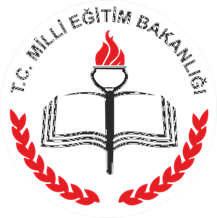 #yarıniçinbugünden #yarıniçinbugünden #yarıniçinbugünden #yarıniçinbugünden #yarıniçinbugünden #yarıniçinbugünden #yarıniçinbugünden #yarıniçinbugünden
ttkb@meb.gov.tr
facebook.com/mebttkb
twitter.com/mebttkb
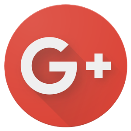 plus.google.com/mebttkb
©MEB_TTKB
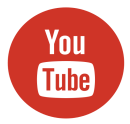 youtube.com/mebttkb
#yarıniçinbugünden
©MEB_TTKB
Millî Eğitim Bakanlığı Tarafından Yenilenen Müfredatlar
©MEB_TTKB
Millî Eğitim Bakanlığı Tarafından Yenilenen Müfredatlar
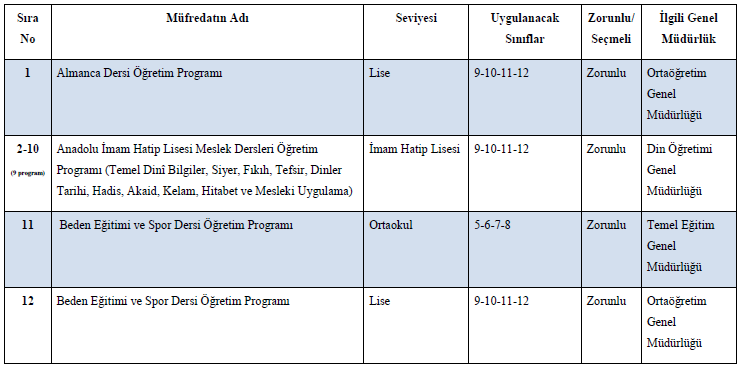 ©MEB_TTKB
Millî Eğitim Bakanlığı Tarafından Yenilenen Müfredatlar
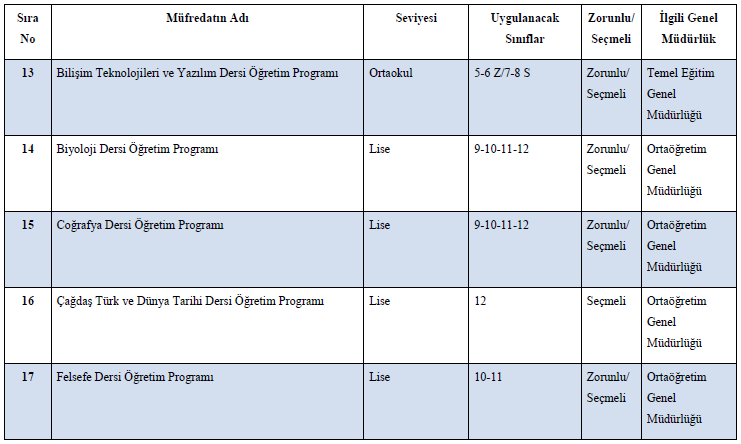 ©MEB_TTKB
Millî Eğitim Bakanlığı Tarafından Yenilenen Müfredatlar
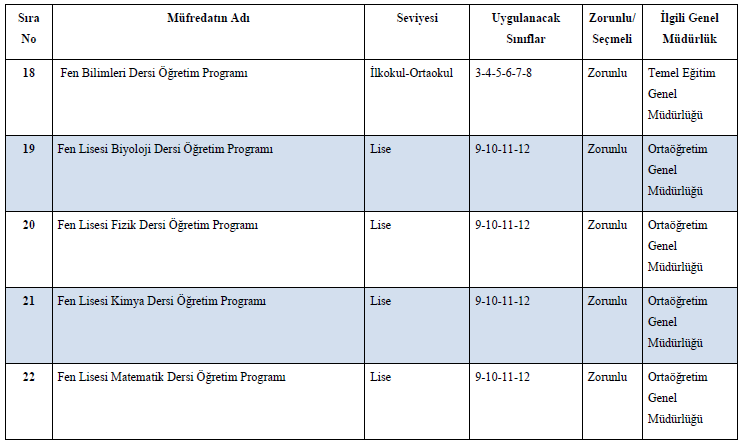 ©MEB_TTKB
Millî Eğitim Bakanlığı Tarafından Yenilenen Müfredatlar
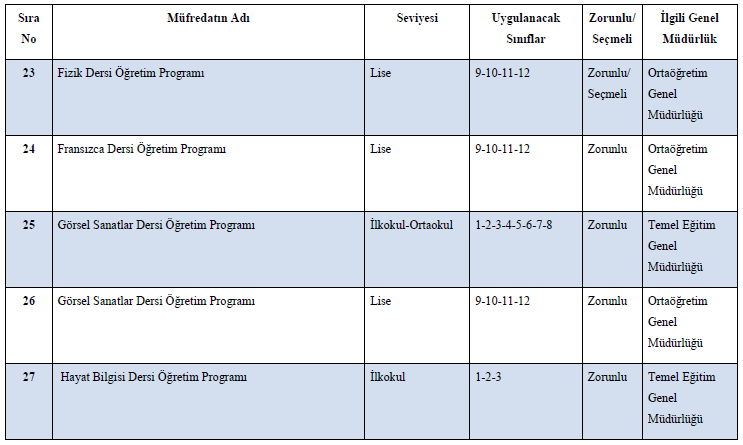 ©MEB_TTKB
Millî Eğitim Bakanlığı Tarafından Yenilenen Müfredatlar
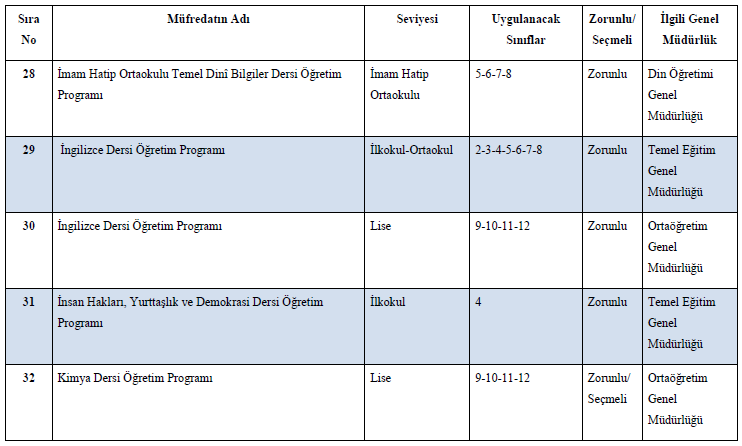 ©MEB_TTKB
Millî Eğitim Bakanlığı Tarafından Yenilenen Müfredatlar
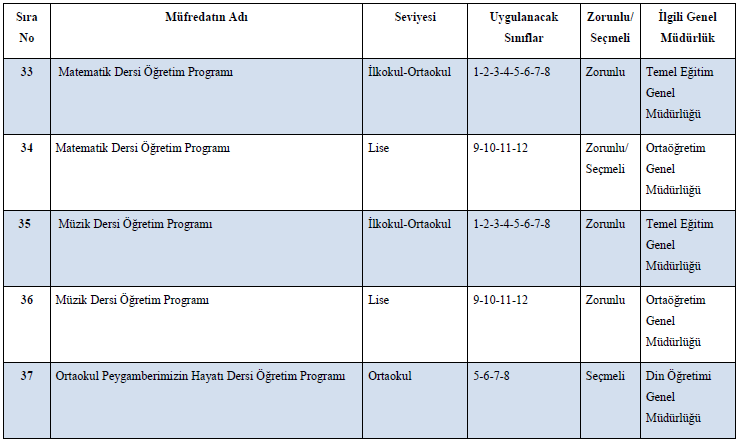 ©MEB_TTKB
Millî Eğitim Bakanlığı Tarafından Yenilenen Müfredatlar
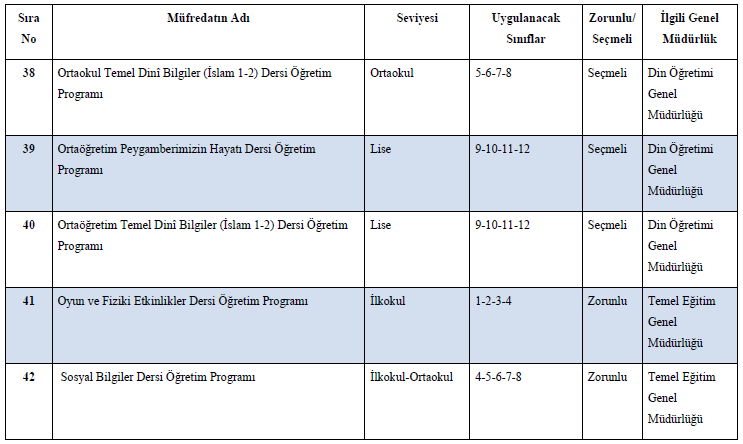 ©MEB_TTKB
Millî Eğitim Bakanlığı Tarafından Yenilenen Müfredatlar
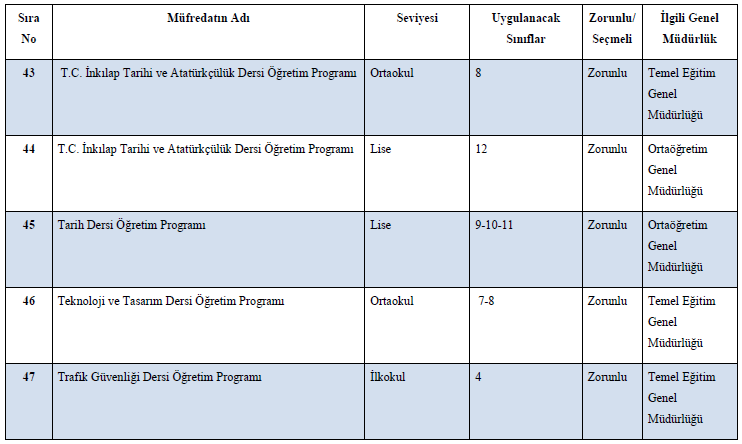 ©MEB_TTKB
Millî Eğitim Bakanlığı Tarafından Yenilenen Müfredatlar
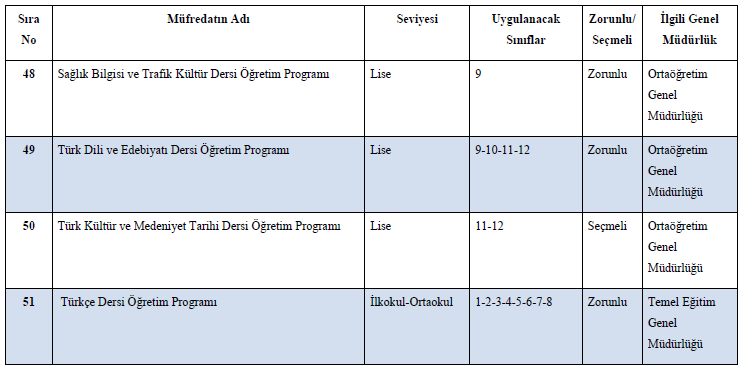 ©MEB_TTKB
Müfredatlarla İlişkili Olarak Yapılan ÇalışmalarNasıl Devam Edecek?
Bugünden Yarına Önümüzdeki İşler

Yenilenen müfredatlar ilk olarak 2017-2018 eğitim öğretim yılında 1, 5 ve 9. sınıflarda uygulamaya konulacaktır.

Ocak 2018’e kadar programlarla ilgili olarak sahadaki uygulamalarımız üzerinden izleme ve değerlendirme çalışmaları yapılacaktır.

Haziran 2018’e kadar değiştirilen müfredatların eğitim araçları ve ölçme programları incelemeleri ve uygulamaya yönelik dokümanlar üretmeleri için atölyeler yapılacaktır.
©MEB_TTKB
Müfredatlarla İlişkili Olarak Yapılan ÇalışmalarNasıl Devam Edecek?
Eylül ayından itibaren, okullarımızın açılmasıyla birlikte, bütün öğretmenlerimize ve velilerimize programların ayrıntılı olarak tanıtılacağı toplantılar düzenlenecektir.

2017-2018 eğitim öğretim yılı boyunca öğretmenlerimizin kendi branşlarına dair programları incelemeleri ve uygulamaya yönelik dokümanlar üretmeleri için atölyeler yapılacaktır.

2017-2018 eğitim öğretim yılı sonunda ve 2018-2019 eğitim öğretim yılı başında öğrencilerimizin yeni programa geçişte eksikliklerini gidermek amacıyla telafi / oryantasyon eğitimleri yapılacaktır.
©MEB_TTKB
Müfredatlarla İlişkili Olarak Yapılan ÇalışmalarNasıl Devam Edecek?
2016-2017 eğitim öğretim yılından başlayan uzun soluklu çalışmalarla yenilenen müfredatlar, 

2017-2018 eğitim öğretim yılı boyunca yapılacak hazırlıklarla 
2018-2019 eğitim öğretim yılında tüm sınıf düzeylerinde ve tüm derslerde uygulamaya konulacaktır.

Böylelikle eğitim öğretim sürecimize istikrarlı ve çok daha güçlü olarak, yeni ve yenilikçi bir şekilde devam edilecektir.
©MEB_TTKB
Yenilenen Müfredatlarda Değerler ve Değerlere İlişkin Tutum ve Davranışlar
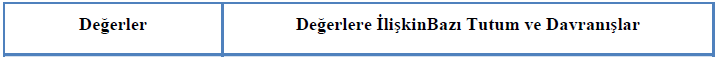 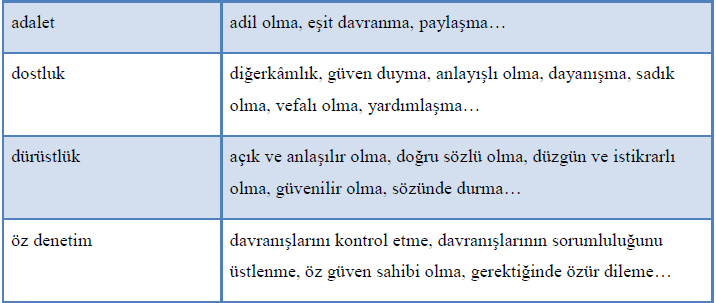 ©MEB_TTKB
Yenilenen Müfredatlarda Değerler ve Değerlere İlişkin Tutum ve Davranışlar
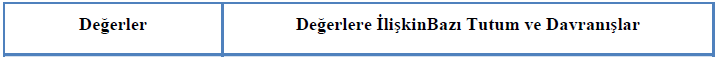 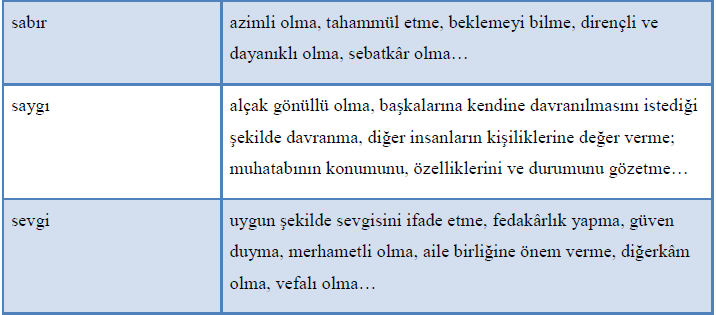 ©MEB_TTKB
Yenilenen Müfredatlarda Değerler ve Değerlere İlişkin Tutum ve Davranışlar
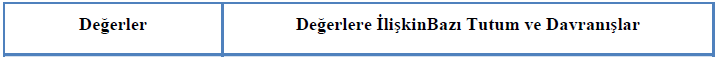 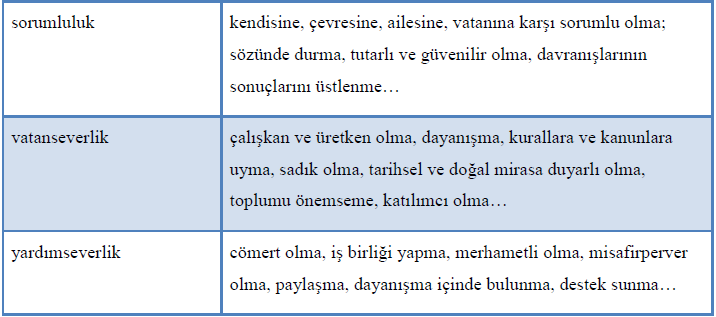 ©MEB_TTKB
Yenilenen Müfredatlarla Öğrencilere Kazandırılması Hedeflenen Yeterlik ve Becerilere İlişkin Bilgi, Beceri ve Tutumlar
Yenilenen Müfredatlarla Öğrencilere Kazandırılması Hedeflenen Yeterlik ve Becerilere İlişkin Bilgi, Beceri ve Tutumlar
Ana dilde İletişim

Yazılı, sözlü ve sözlü olmayan iletişim araçlarını kullanarak etkili şekilde iletişim kurma.
Ortamın gereklilikleri doğrultusunda iletişim kurma.
Duygu, düşünce ve görüşlerini sözlü ve yazılı olarak ortama uygun ve ikna edici şekilde ifade etme.
Dil becerilerini olumlu ve sosyal olarak sorumlu/sağduyulu şekilde kullanma.
©MEB_TTKB
Yenilenen Müfredatlarla Öğrencilere Kazandırılması Hedeflenen Yeterlik ve Becerilere İlişkin Bilgi, Beceri ve Tutumlar
Yenilenen Müfredatlarla Öğrencilere Kazandırılması Hedeflenen Yeterlik ve Becerilere İlişkin Bilgi, Beceri ve Tutumlar
2) Yabancı dillerde iletişim

Toplumsal gelenekleri, kültürel ögeleri, dil çeşitliliğini fark etme ve takdir etme.
Sözlü ve yazılı mesajları anlama.
İhtiyaçları doğrultusunda metinler okuma, okuduğunu anlama ve metin üretme.
Hayat boyu öğrenmenin parçası olarak resmî olmayan dili (günlük konuşma dilini) öğrenme.
Kültürel çeşitliliğe saygı duyma.
Dil öğrenmeye ve uluslararası iletişime merak ve ilgi duyma.
©MEB_TTKB
Yenilenen Müfredatlarla Öğrencilere Kazandırılması Hedeflenen Yeterlik ve Becerilere İlişkin Bilgi, Beceri ve Tutumlar
Yenilenen Müfredatlarla Öğrencilere Kazandırılması Hedeflenen Yeterlik ve Becerilere İlişkin Bilgi, Beceri ve Tutumlar
3) Matematik yeterliği

Matematik teorilerini, ölçümleri, temel işlemleri, formülleri, gösterimleri bilme.
Matematik kavram ve terimlerini anlama ve kullanma.
Günlük hayat durumlarında karşılaşılan problemlerin çözümünde matematiksel düşünme tarzını (mantıksal ve uzamsal düşünme) ve sunumunu (formüller, modeller, yapılar, grafikler, tablolar) kullanma.
Temel matematik prensiplerini ve işlemlerini günlük durumlarda (evde ve/veya işte) uygulama.
Matematiğe karşı olumlu tutum geliştirme.
©MEB_TTKB
Yenilenen Müfredatlarla Öğrencilere Kazandırılması Hedeflenen Yeterlik ve Becerilere İlişkin Bilgi, Beceri ve Tutumlar
Yenilenen Müfredatlarla Öğrencilere Kazandırılması Hedeflenen Yeterlik ve Becerilere İlişkin Bilgi, Beceri ve Tutumlar
4) Bilim ve teknoloji yeterliği

Doğal hayatı anlamak için sorular sorma ve delile dayalı sonuç çıkarma.
İnsan eylemlerinin sebep olduğu değişimleri kavrama.
Bireysel olarak doğal hayata karşı sorumluluklarını kavrama.
Doğal hayata ilişkin temel prensipleri, temel bilimsel kavramları, metotları, teknolojiyi, teknolojik ürünleri ve işlemleri bilme.
Bilim ve teknolojinin doğal hayat üzerindeki etkisini kavrama.
Bilimsel sorgulamanın özelliklerini kavrama.
Sebep sonuç ilişkisi kurma.
Etik ve güvenlikle ilgili konular hakkında bilgi sahibi olma.
©MEB_TTKB
Yenilenen Müfredatlarla Öğrencilere Kazandırılması Hedeflenen Yeterlik ve Becerilere İlişkin Bilgi, Beceri ve Tutumlar
Yenilenen Müfredatlarla Öğrencilere Kazandırılması Hedeflenen Yeterlik ve Becerilere İlişkin Bilgi, Beceri ve Tutumlar
5) Dijital yeterlik

Bilgi çağı teknolojilerinin yapısını, günlük hayat durumlarındaki (kişisel, sosyal ve iş hayatında) rolünü ve sağladığı fırsatları kavrama.
Temel bilgisayar uygulamalarını (word işlemcisi, veri tabanları, bilgi depolama ve yönetme vb.) kavrama.
İş, bilgi paylaşımı, öğrenme ve araştırma, boş zamanlarını nitelikli bir biçimde geçirmek için İnternet ve elektronik medyanın (e-posta, İnternet araçları) fırsatlarını ve potansiyel risklerini kavrama.
Mevcut bilginin ve bilgi kaynaklarının güvenilirliğini sorgulama.
©MEB_TTKB
Yenilenen Müfredatlarla Öğrencilere Kazandırılması Hedeflenen Yeterlik ve Becerilere İlişkin Bilgi, Beceri ve Tutumlar
Yenilenen Müfredatlarla Öğrencilere Kazandırılması Hedeflenen Yeterlik ve Becerilere İlişkin Bilgi, Beceri ve Tutumlar
5) Dijital yeterlik

Etkileşimli medyanın kullanımında dikkat edilmesi gereken yasal ve etik prensipleri kavrama ve etkileşimli medyayı sorumluluk sahibi bir biçimde kullanma.
Bilgiyi araştırma, toplama, işlemleme, eleştirel ve sistematik şekilde kullanma.
Sunulan bilgilerin güvenilirliğini sorgulama.
Bilgi üretmek, sunmak ve kavramak için gerekli araçları kullanma.
İnternet tabanlı servislere erişme, bunları araştırma ve kullanma.
Bilgi çağı teknolojilerini kültürel, sosyal ve/veya profesyonel amaçlarla kullanma.
©MEB_TTKB
Yenilenen Müfredatlarla Öğrencilere Kazandırılması Hedeflenen Yeterlik ve Becerilere İlişkin Bilgi, Beceri ve Tutumlar
Yenilenen Müfredatlarla Öğrencilere Kazandırılması Hedeflenen Yeterlik ve Becerilere İlişkin Bilgi, Beceri ve Tutumlar
6) Öğrenmeyi öğrenme

İş ya da kariyer hedefleri için gerekli yeterlik, bilgi, beceri ve nitelikleri bilme.
Kendi öğrenme stratejilerini, güçlü ve zayıf yönlerini bilme.
Eğitim, hizmet içi eğitim, rehberlik, danışmanlık fırsatlarını araştırma.
Daha sonraki öğrenmeler için gerekli okuryazarlık, matematiksel beceri ve bilgi iletişim teknolojilerini kullanma becerisi edinme ve bunları geliştirme.
Öğrenmeyi ve kariyerini yönetme.
Öz disiplin ve bağımsız çalışma becerileri edinme.
Öğrenme sürecinin bir parçası olarak iş birlikli çalışma, heterojen gruplardan faydalanma, öğrendiklerini paylaşma.
©MEB_TTKB
Yenilenen Müfredatlarla Öğrencilere Kazandırılması Hedeflenen Yeterlik ve Becerilere İlişkin Bilgi, Beceri ve Tutumlar
Yenilenen Müfredatlarla Öğrencilere Kazandırılması Hedeflenen Yeterlik ve Becerilere İlişkin Bilgi, Beceri ve Tutumlar
6) Öğrenmeyi öğrenme

Kendi öğrenmesini ve çalışmasını değerlendirme.
Gerek duyduğunda nasihat ve bilgi alma.
Kendisini motive etme ve kendisine güven duyma.
Problem çözme becerisi geliştirme.
Engel ya da değişikliklerle baş edebilme.
Önceki öğrenmelerinden ve deneyimlerinden yararlanma.
Öğrendiklerini çeşitli hayat durumlarında uygulama.
Öğrenme fırsatlarını arama ve değerlendirme.
©MEB_TTKB
Yenilenen Müfredatlarla Öğrencilere Kazandırılması Hedeflenen Yeterlik ve Becerilere İlişkin Bilgi, Beceri ve Tutumlar
Yenilenen Müfredatlarla Öğrencilere Kazandırılması Hedeflenen Yeterlik ve Becerilere İlişkin Bilgi, Beceri ve Tutumlar
7) İnisiyatif alma ve girişimcilik algısı

Kişisel, profesyonel ve/veya iş hayatında fırsatların farkına varma.
Etik değerleri benimseme.
Etkili sunum yapma.
Uzlaşmacı olma.
Bireysel ve grup olarak çalışma.
Kendi güçlü ve zayıf yönlerini tanıma ve sorgulama/değerlendirme.
Gerekli olduğunda risk alma.
Durum değerlendirmesi yapma.
Kişisel, sosyal ve iş hayatında inisiyatif alma ve yenilikçi düşünme.
Hedeflere ya da kişisel amaçlara ulaşmada kararlı olma.
©MEB_TTKB
Yenilenen Müfredatlarla Öğrencilere Kazandırılması Hedeflenen Yeterlik ve Becerilere İlişkin Bilgi, Beceri ve Tutumlar
Yenilenen Müfredatlarla Öğrencilere Kazandırılması Hedeflenen Yeterlik ve Becerilere İlişkin Bilgi, Beceri ve Tutumlar
8) Sosyal ve kamusal yeterlikler

Farklı toplum ve çevrelerde (örneğin iş) kabul edilen davranış kurallarını bilme.
Toplum ve kültürle ilgili temel kavramları bilme.
Kültürel çeşitliliğin farkında olma ve kültürel çeşitliliğe saygı gösterme.
Millî kültürel kimliğini özümseme ve diğer kültürlerle nasıl etkileşim içinde olduğunu kavrama.
Hoşgörü gösterme, empati kurma, dayanışma, iş birliği yapma.
Stresten ve çatışmalardan kaçınma.
Farklı bakış açılarına saygı duyma, ön yargıların üstesinden gelme ve uzlaşmacı bir tutum sergileme.
©MEB_TTKB
Yenilenen Müfredatlarla Öğrencilere Kazandırılması Hedeflenen Yeterlik ve Becerilere İlişkin Bilgi, Beceri ve Tutumlar
Yenilenen Müfredatlarla Öğrencilere Kazandırılması Hedeflenen Yeterlik ve Becerilere İlişkin Bilgi, Beceri ve Tutumlar
8) Sosyal ve kamusal yeterlikler

Demokrasi, adalet, eşitlik, vatandaşlık, insan hakları konularıyla ilgili yerel, ulusal, uluslararası kuruluşlar hakkında bilgi sahibi olma.
Güncel gelişmeleri takip etme.
Ülkesinin tarihi ve dünya tarihi hakkında bilgi sahibi olma.
Toplumu ilgilendiren problemlerin çözümü ile ilgilenme.
Toplumsal ilişkilerde ve komşuluk ilişkilerinde yapıcı katılım sağlama.
Toplumsal uyumu sağlamak için paylaşılan değerleri benimseme ve bunlara saygı duyma.
Diğer insanların özeline saygı duyma.
©MEB_TTKB
Yenilenen Müfredatlarla Öğrencilere Kazandırılması Hedeflenen Yeterlik ve Becerilere İlişkin Bilgi, Beceri ve Tutumlar
Yenilenen Müfredatlarla Öğrencilere Kazandırılması Hedeflenen Yeterlik ve Becerilere İlişkin Bilgi, Beceri ve Tutumlar
9) Kültürel farkındalık ve ifade

Yerel, ulusal ve uluslararası kültürel mirasın farkında olma.
Önemli kültürel çalışmalar ve popüler kültür hakkında bilgi sahibi olma.
Kültürel ve dilsel çeşitliliğin farkında olma.
Hayatta estetik faktörlerin önemini kavrama.
Sanat eserlerine ve sanat çalışmalarına değer verme ve sanatı takdir etme.
Kültürel hayata katılma.
©MEB_TTKB
2017-2018 Eylül Dönemi Mesleki Çalışmalar SüreciMüfredat Bilgilendirme Takvimi
Yenilenen Müfredatlarla Öğrencilere Kazandırılması Hedeflenen Yeterlik ve Becerilere İlişkin Bilgi, Beceri ve Tutumlar
22-25 Ağustos 2017
    İlçe Milli Eğitim Müdürleri kendi ilçelerinde Okul Müdürleri ve zümre  başkanlarıyla (burada yapılanın benzeri) bilgilendirme toplantısı yapacaktır.

2. 05-06 Eylül 2017
    İl Milli Eğitim Müdürü, İlçe Milli Eğitim Müdürü ve il formatörlerince  eğitimcilere verilecek eğitimin planlaması yapılacaktır.

07-15 Eylül 2017
    Formatörler kendi branşlarındaki öğretmenlere eğitim vereceklerdir.

15 Eylül 2017 tarihinde ise;
     magirman@meb.gov.tr adresine raporlar iletilecektir.
©MEB_TTKB
TEŞEKKÜR EDERİZ

Gebze İlçe Milli Eğitim Müdürlüğü
©MEB_TTKB